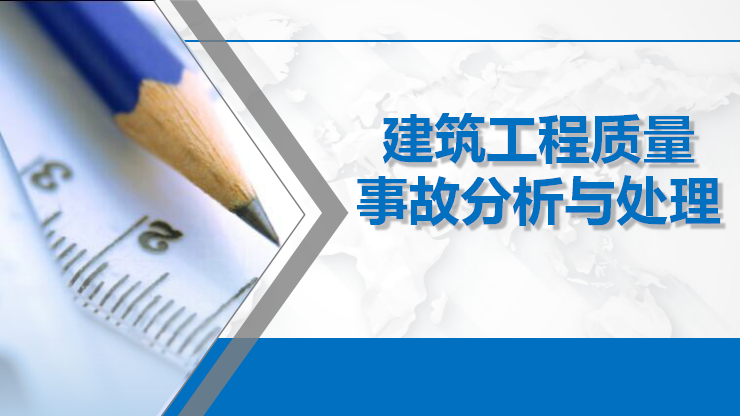 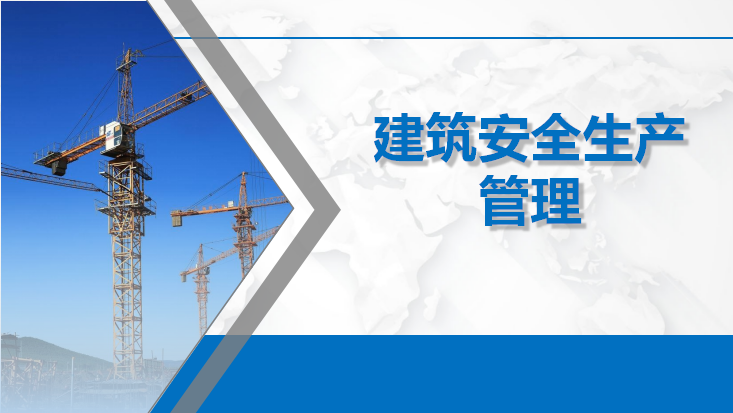 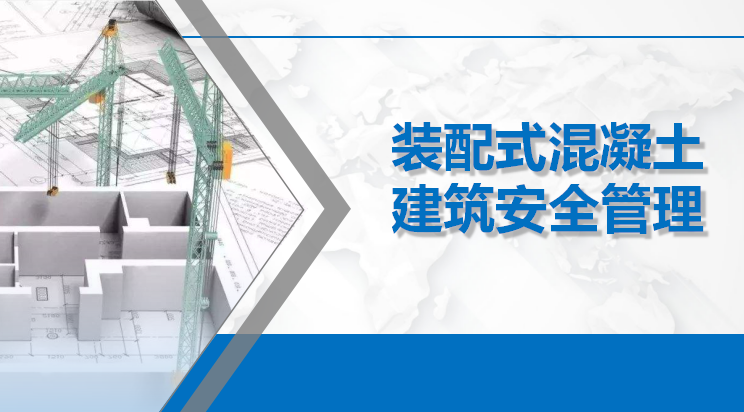 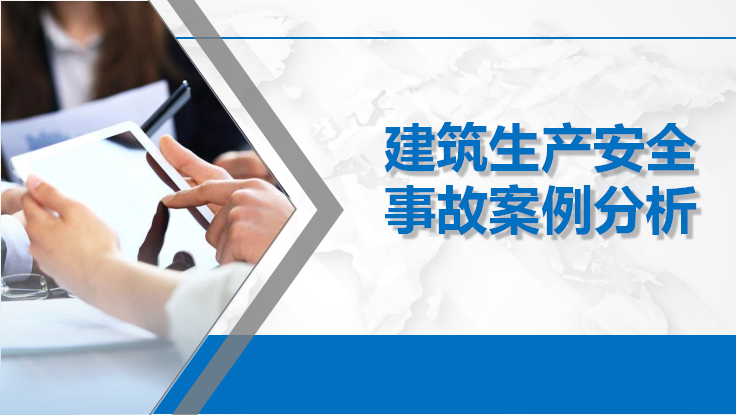 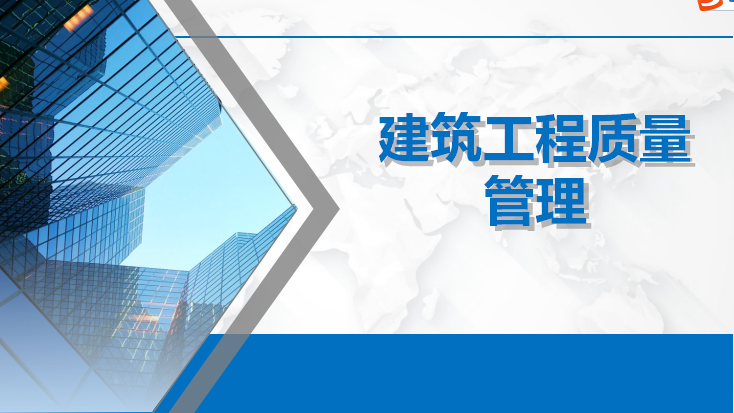 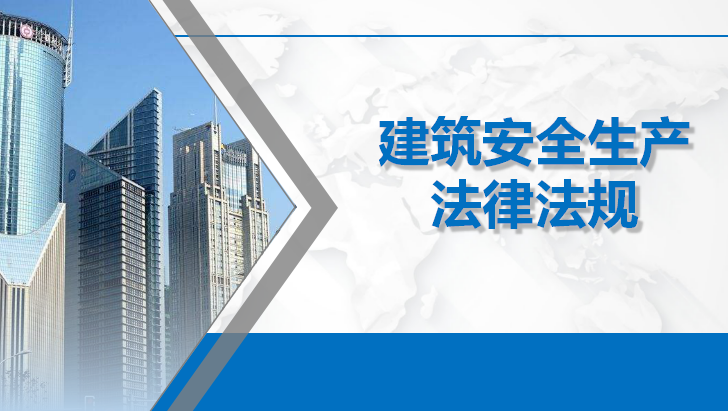 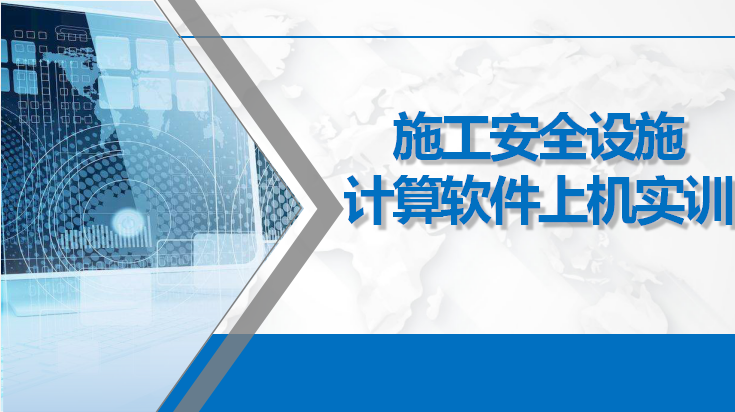 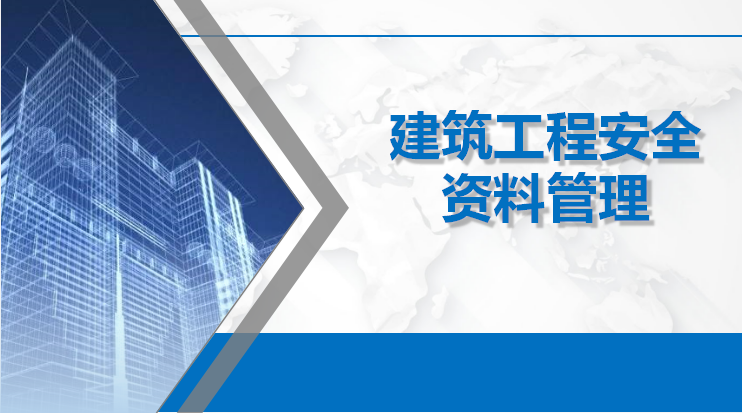 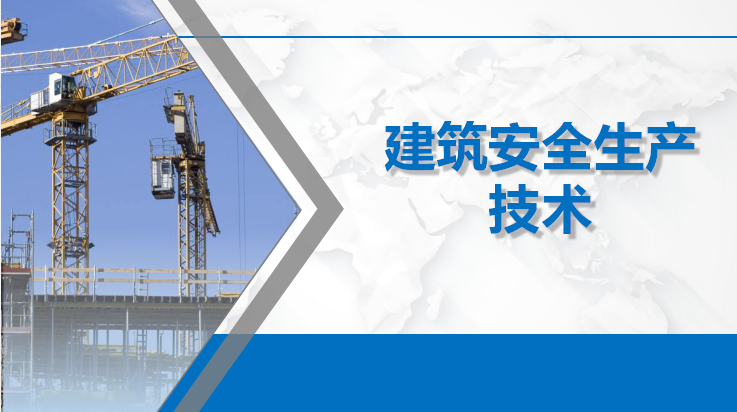 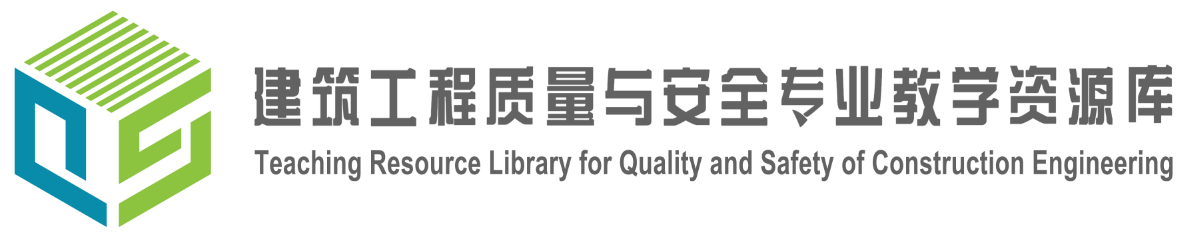 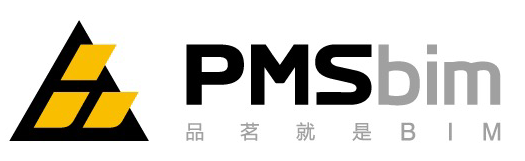 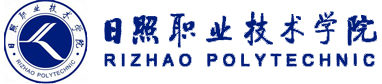 主持单位：
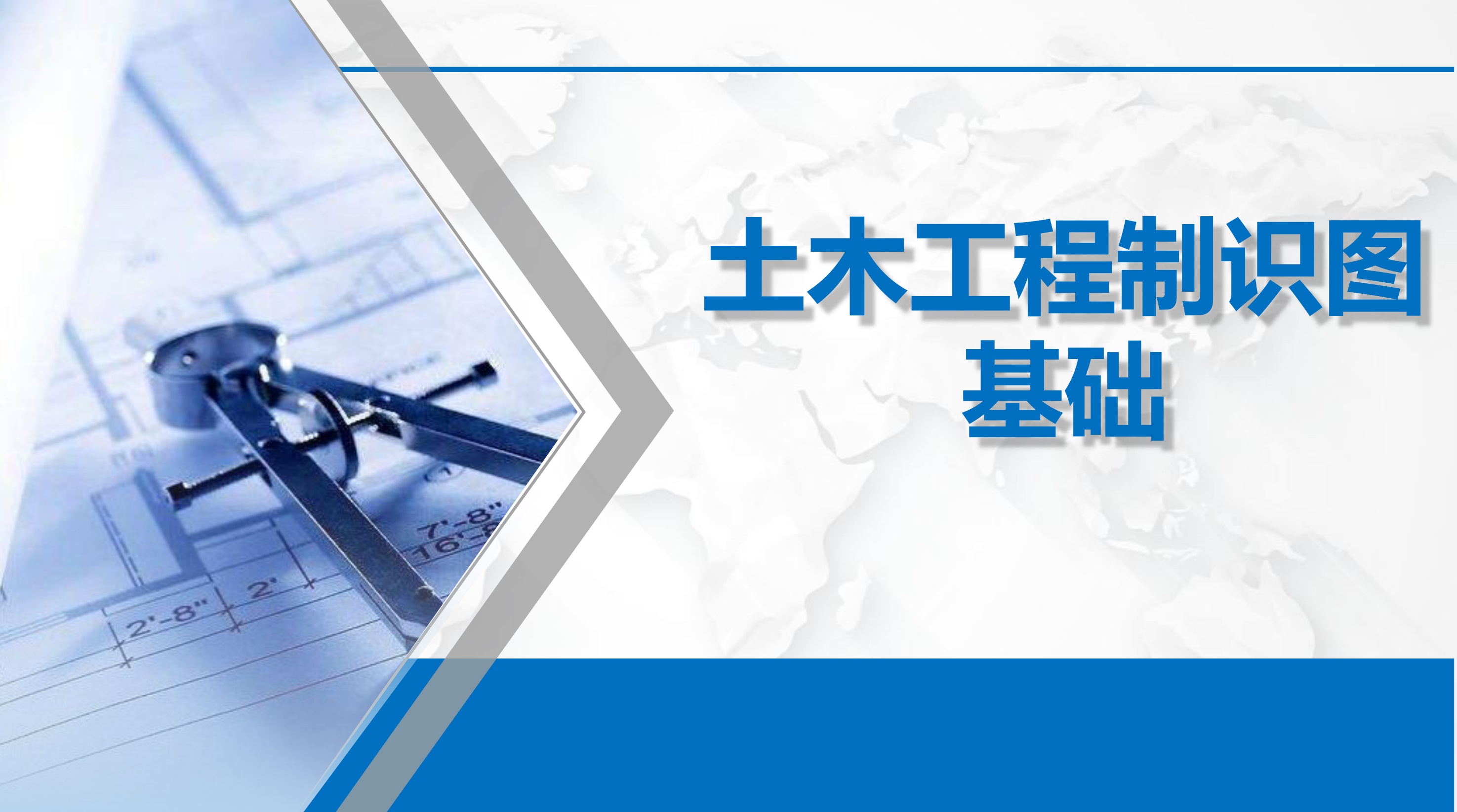 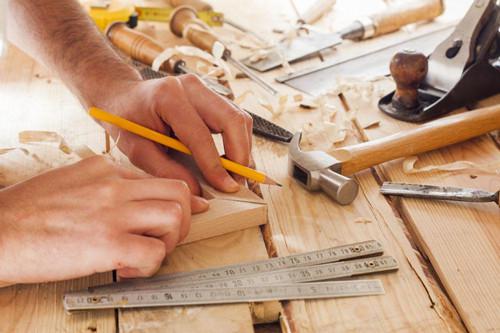 第5章  直线的投影
直线上的点
5.3直线上的点
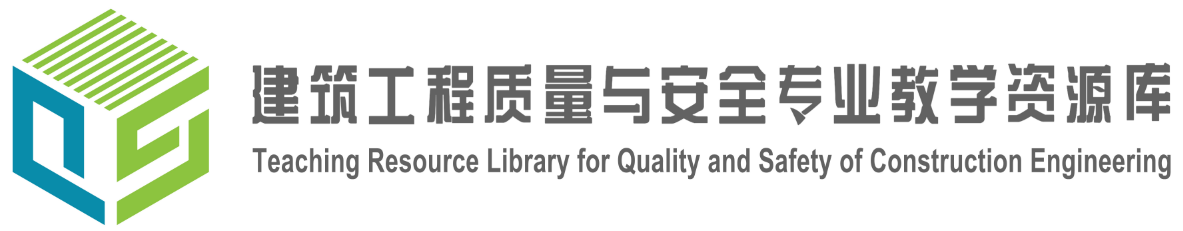 投影特性：
（1）从属性：直线上点的投影必定位于直线的同面投影上。
（2）定比性：直线上的点分割直线为两段，则线段的空间之比等于它们的投影之比，即：
E
D
F
f
d
e
5.3直线上的点
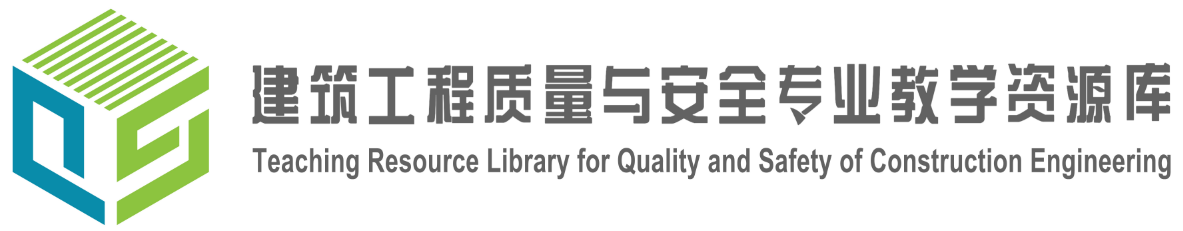 只要根据点和直线的三面投影，就可以确定空间点是否在直线上。
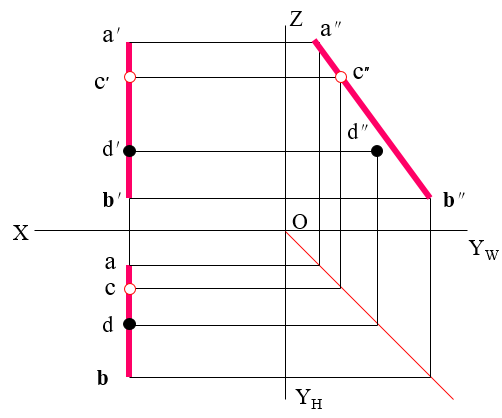 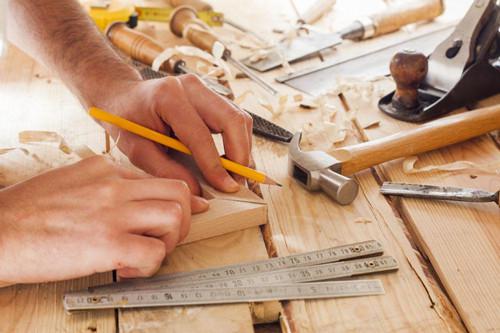 知识点学习
谢谢观看